Урочище «Меличи»
Семь десятилетий  минуло  с самой кровопролитной  войны. Подлечила свои раны Земля. Постарели или ушли из жизни фронтовики. Ушли в прошлое грозовые дни и ночи 1941-1945 годов. Но стоят по России большие и малые  памятники, стелы, обелиски, взывая к ныне живущим, и не дают стереть из памяти людской подвиги народа.
Дорога к братской могиле партизан
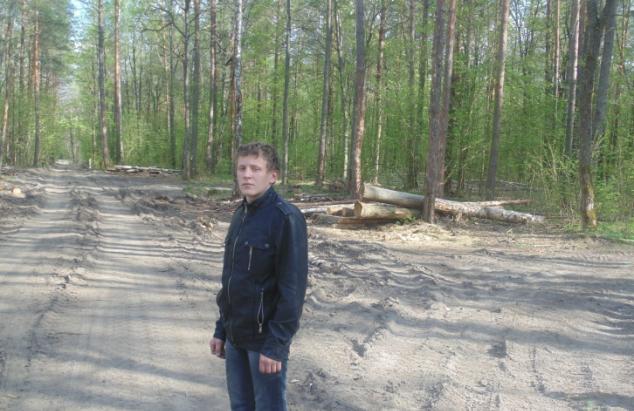 Меличи – лесное урочище Холмовского лесничества, находится в 12 км от п. Белая Берёзка и приблизительно в 2 –ух км от автодороги
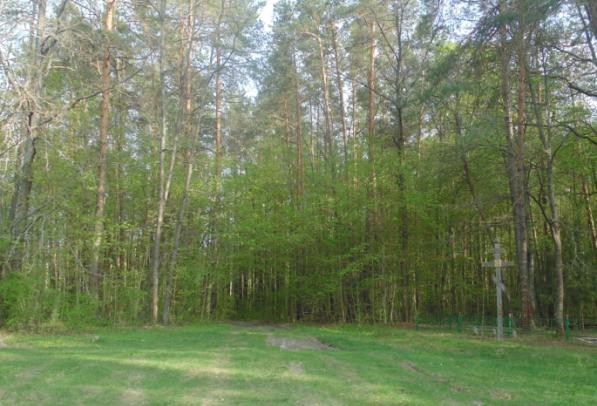 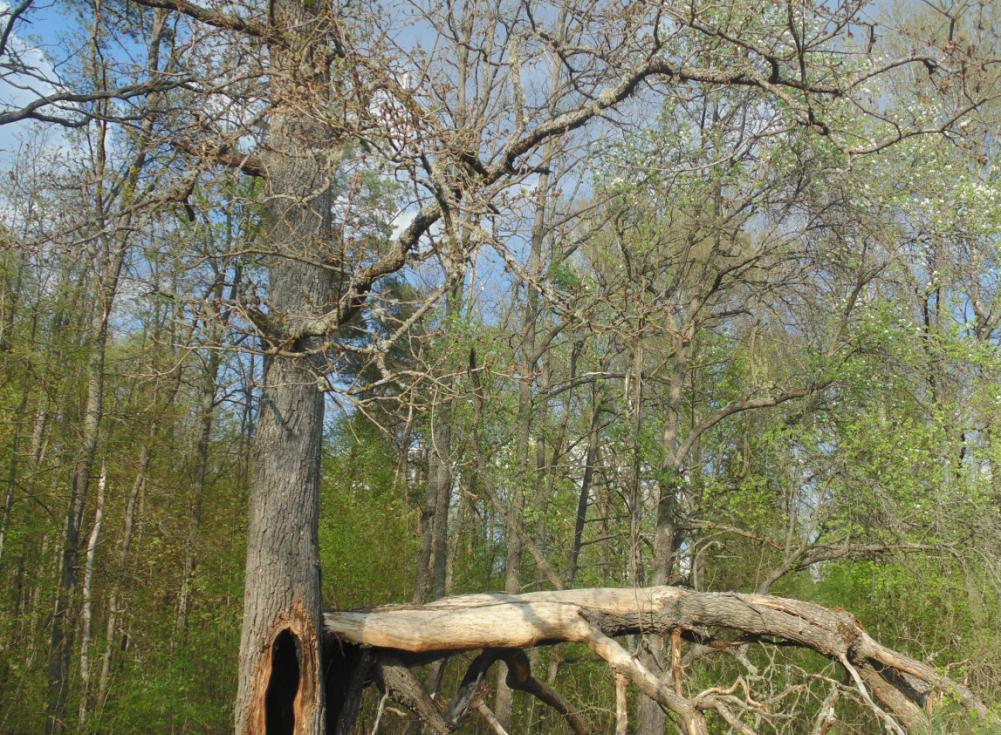 Урочище Меличи
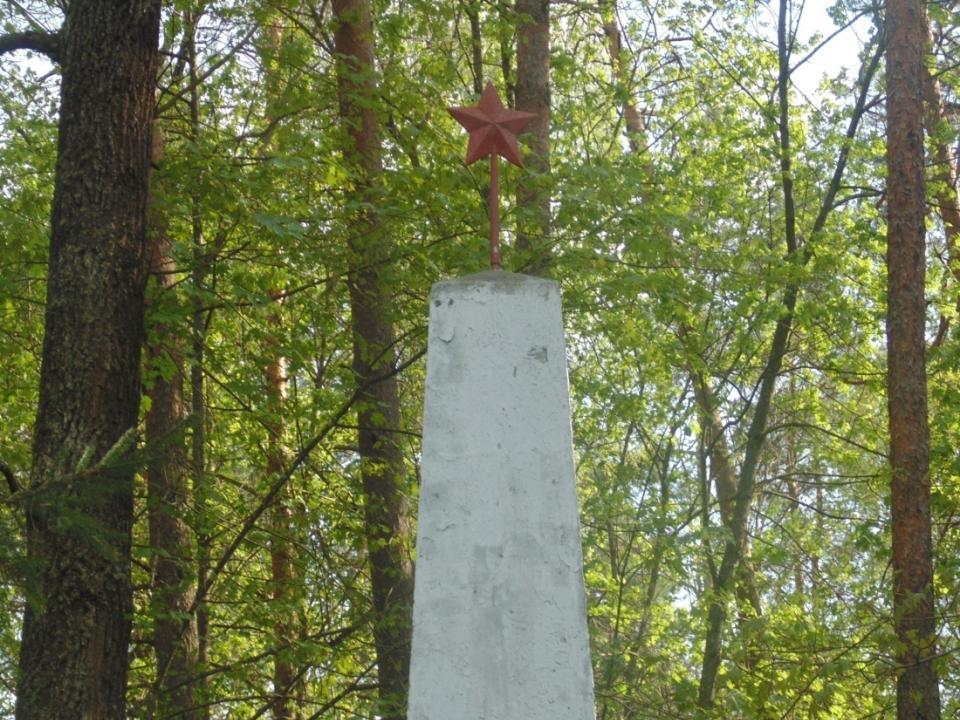 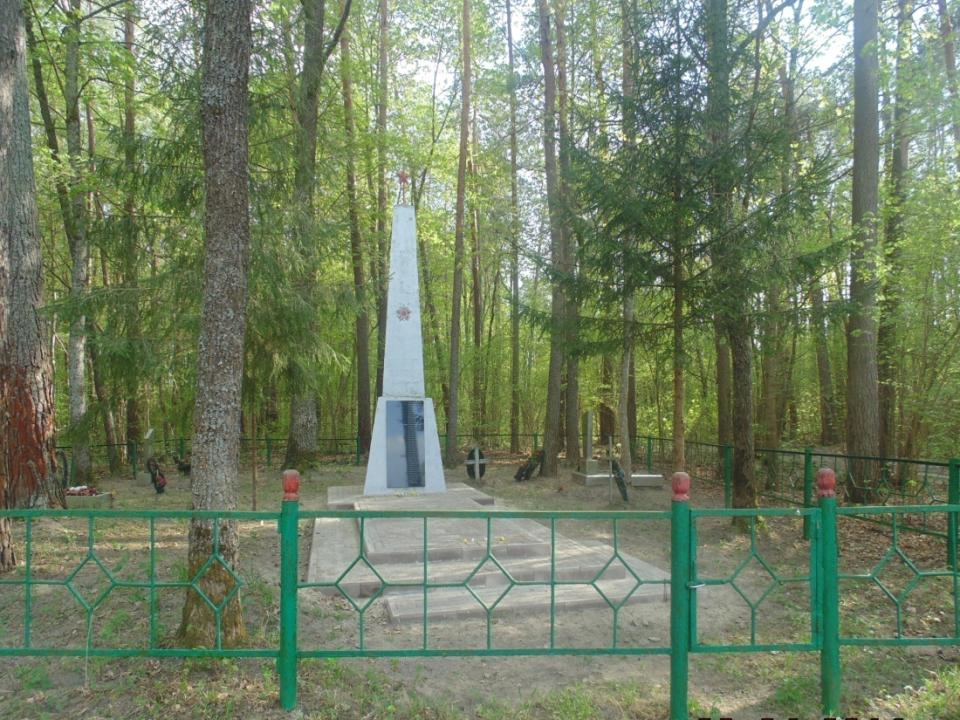 ОБЕЛИСК  НА БРАТСКОЙ МОГИЛЕ
Бережно ухаживают за памятником на братской могиле  в урочище Меличи местные жители.
А после войны, в 50 –е годы, по инициативе бывших партизан бригады им. Чапаева был установлен  деревянный, небольшой  обелиск.
Создатели  памятника   на фото:
Трофимов В.И. – начальник отделения Белоберезковской милиции;
Фёдоров  К.А.  - начальник по снабжению в отряде И.А. Гудзенко;
  Курильский  В.П.-  шофёр        
   СМУ  в    п.    Белая Берёзка;   Корнеев М.Ф.  -  первый   послевоенный       участковый в п. Белая Берёзка; Сулимов – директор кинотеатра             
    в п.  Белая Берёзка.
В 60-е годы  вместо  деревянного памятника появился  обелиск из бетона
Самое активное участие   в установке бетонного обелиска принимал  
В.П. Курильский , который в то время работал шофёром  строительно-монтажного управления в                 п. Белая Берёзка
Там похоронены партизаны и мирные жители.  В 90-е годы был поставлен трёхметровый  крест в честь мирных жителей.
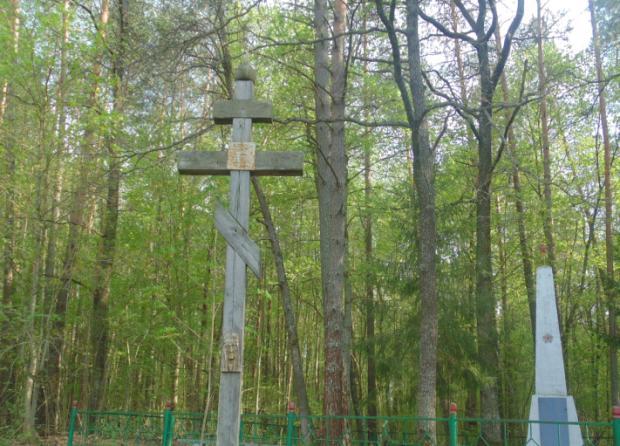 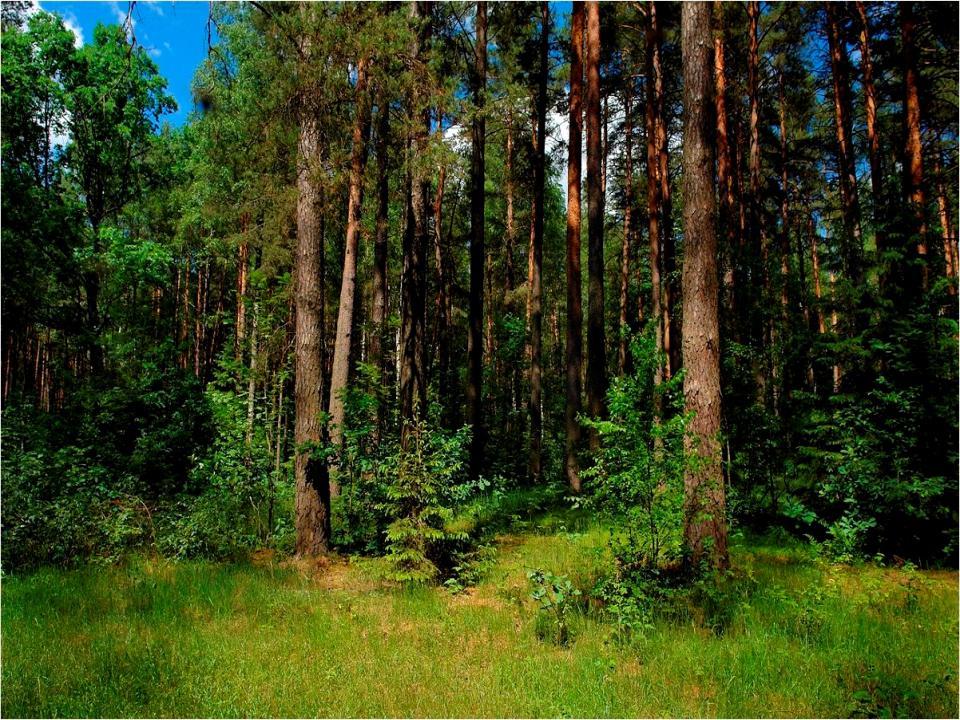 Шумел сурово Брянский лес,
Спускались синие туманы,
И сосны слышали окрест,
Как шли…
Как шли на битву партизаны…
Карта-схема партизанского движения в Трубчевском районе
Урочище Меличи
                  Памятники  воинской и                                          
                  партизанской славы
                   Важнейшие боевые    
                    операции партизан
                -    Штаб партизанской        
                          бригады
                  -  Места соединения                        
                     партизан с  частями
                     Советской Армии
                  -   Братские могилы    
                          и    обелиски
В 1942-43 годах здесь находилась главная база партизанской бригады им. Чапаева (комбриг Кошелев В.И.)
Для того чтобы улучшить манёвренность отряда, отделили от него медицинскую и хозяйственную части, разместили их в глубине леса урочище Меличи.
В округе посёлка располагались склады оружия,  санчасть, баня, пекарня, кухня, мельница, кузница, мастерская по ремонту одежды, обуви ,  оружия.
С августа 1942 года в шалашах и землянках располагались партизанские семьи.
Василий Иванович Кошелев –  партизанский командир бригады им. Чапаева
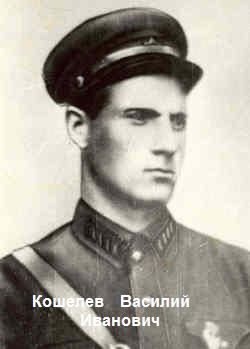 Илларион Антонович Гудзенко – подполковник, командир  бригады им. Ворошилова № 2
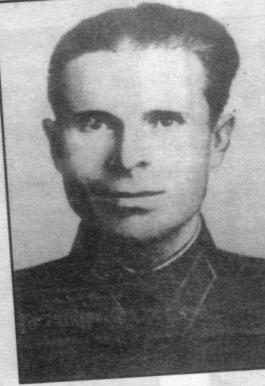 В 1943 году партизанские отряды  оказались блокированными немцами в районе Меличей
Партизанские отряды Середино-Будского района, часть партизан бригады им. Чапаева,  бригады им.  Ворошилова № 2 попали в окружение. Благодаря  командиру бригады  им.  Ворошилова  № 2 
И.А. Гудзенко , партизаны прорвали кольцо окружения, но сам подполковник Гудзенко погиб  в этом бою в районе Бонзонки. Похоронен он , как и многие партизаны и командиры, в братской могиле на Меличах.
На бетонном обелиске укреплена плита с именами 79 погибших партизан
В архивах г. Брянска были обнаружены сведения о погибших в июне 1943 года при чистке леса командирах Сумских партизанских отрядов.
К.Г. Горюнов -  командир Хильчанского отряда;
С.М. Гнибеда – командир партизанского отряда «За  Родину»;
Н.П. Бойко – командир соединений Сумских партизан.
Все  они похоронены в братской могиле в Меличах
Преклоним голову и стоя помолчим,Помянем невернувшихся из боя.(Л.Г. Лескова)
У обелиска на братской могиле ежегодно   9 мая и 17 сентября собираются ветераны войны, жители п. Белая Берёзка, бывшие партизаны,  чтобы вспомнить  друзей-фронтовиков, почтить память воинов-партизан, погибших  во время войны.
Фото  1964 года
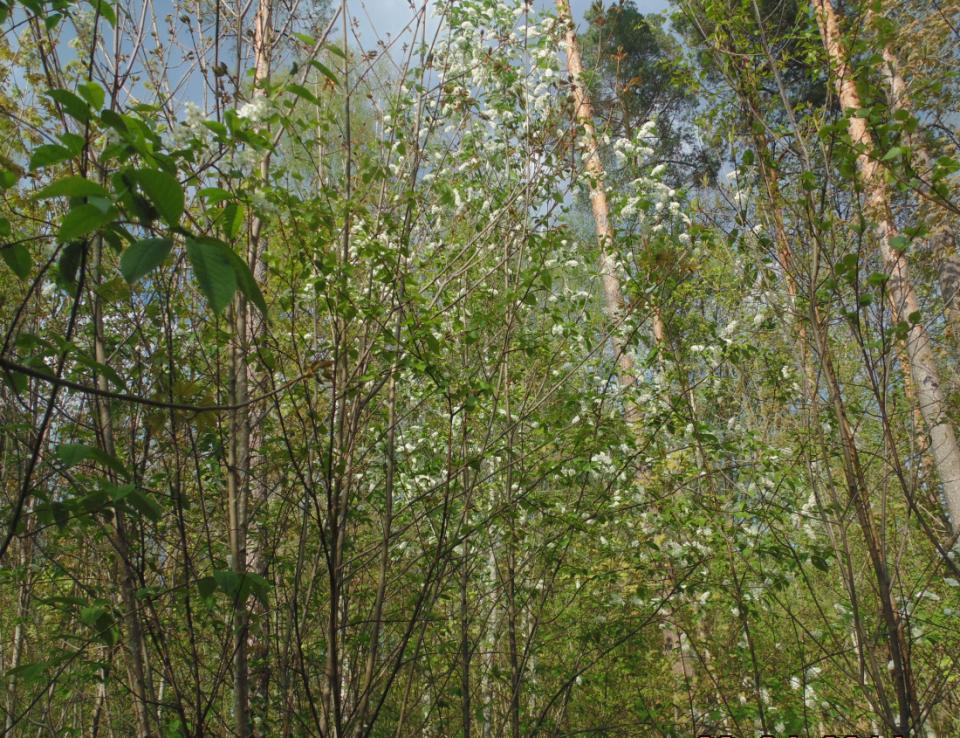 В Брянском лесу тишина…
В Брянском лесу отгремела война.
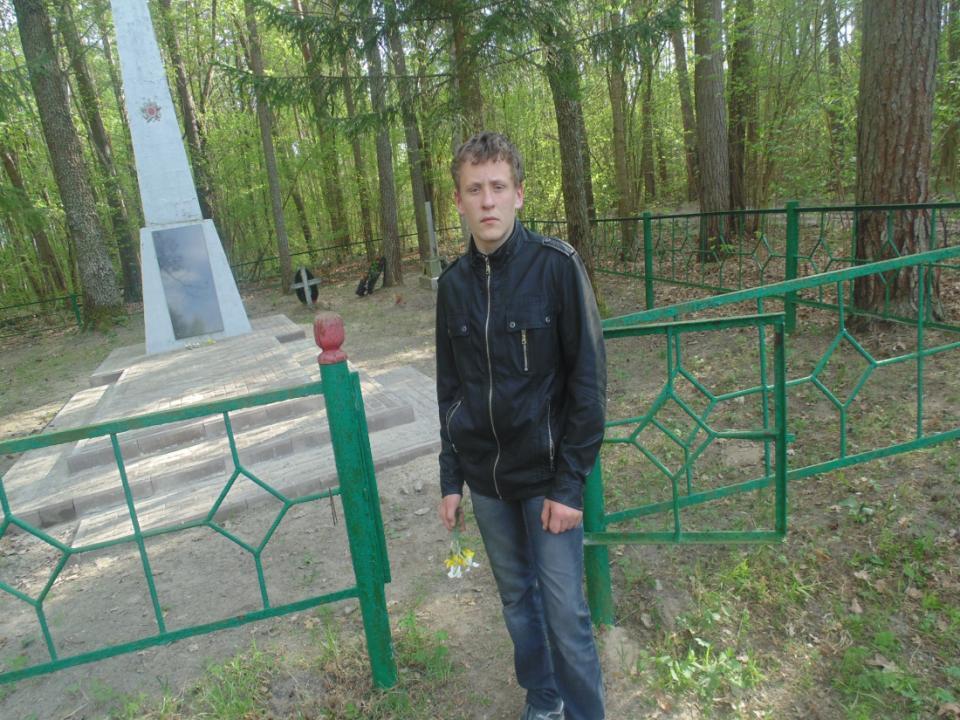 А в лесу, в его разливе
                                близком,
Ничего посмертно не тая,
Под сосной, под звёздным обелиском
Спят недолюбившие          
                                   мужья.
И сюда, где строг убор
                             сосновый,
Где себе и людям 
                           не солгать,
Память сердца нас
                 приводит снова
У могил солдатских                                       
                              постоять.
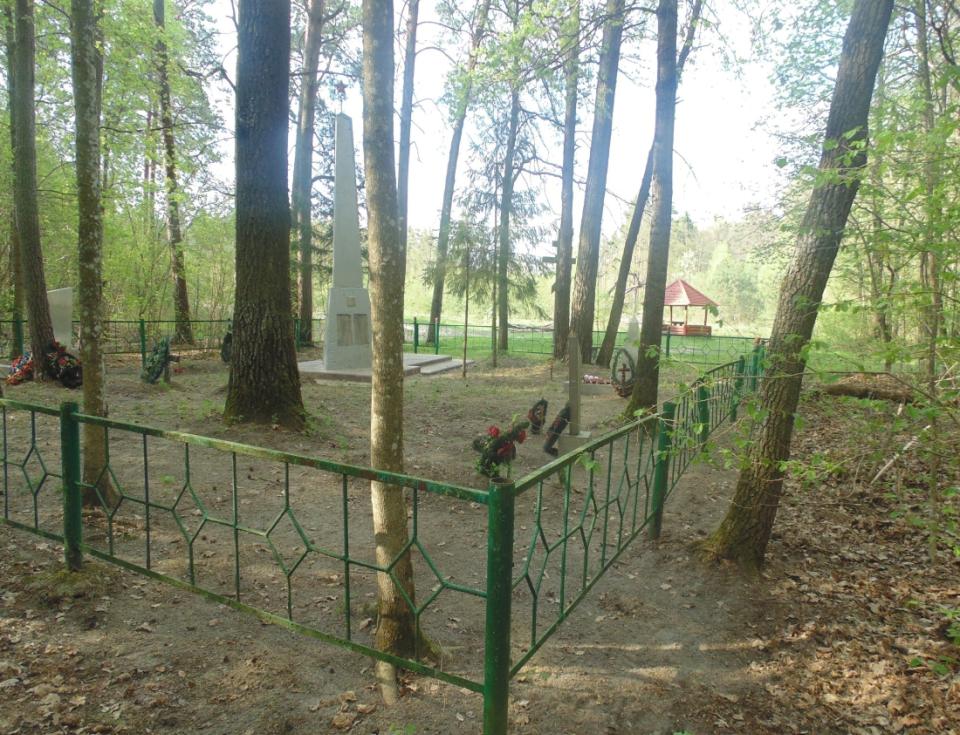 Помните!
О тех, кто уже не придёт никогда, -
Помните!
Автор: Комелягин Алексей Александрович, 14 лет, МБОУ Белоберезковская СОШ № 1Руководитель: Комелягина Наталья Ивановна, педагог дополнительного образования, МБОУ Белоберезковская СОШ № 1Консультант: Крещик Сергей Андреевич
Список использованных источников:
Статьи сотрудника музея истории п. Белая Берёзка Дорохова Н.А.,
Фотографии личные и из музея истории п. Белая Берёзка ,
Г.Н. Руденков «Сохранить на века»
Н.А. Дорохов «Сторона моя родная – Белая Берёзка»
Алексей Новицкий «Эту дату  мы в сердце несём»
Т.К. Дандыкин «Во имя павших и живых»
         htt://belayaderyozka.narod./ru/partizan.htm
Отрывки из стихотворений  Н. Грибачёва,  А. Мехедова,  Р. Рождественского,  А.                                                                                                                                                                                   
                                                                                                                 Софронова
                             Музыка-  детские военные песни, «Обелиск»,  исполняет Ваня                                                                                                      
                                                                                                                    Вахрушев